CORRELATION
Dr. Srinibash Dash
Associate Professor & Head
School of Management
Gangadhar Meher University
CONTENT
INTRODUCTION
IMPORTANCE OF CORRELATION
PURPOSE 
TYPES OF CORRELATION
ASSUMPTION
SOLVED EXAMPLE
CONCLUSION
WHAT IS CORRELATION ?
Correlation is a statistical measure that express the relationship between two or more variable.
Correlation is typically represented by a correlation coefficient, which is a numerical value ranging from -1 to +1.

Example- Demand and supply
                    Height and weight
IMPORTANCE OF CORRELATION
Measure the degree of relation- whether it is positive and negative.

It is fundamental in many scientific and research studies.

Helps in understanding economic behaviour.
Purpose Of Correlation Analysis
Identifying Patterns
Hypothesis Testing
Decision-Making Support
Risk Assessment
Exploratory Data Analysis
Three conditions of correlation problem:
The sign of r indicates the strength of the linear relationship between the variables.
If r is near 1, then the two variables have a strong linear        relationship.
If r is near 0, then the two variables have no linear relation.
If r is near -1, then the two variables have a weak (negative) linear relationship.
ASSUMPTIONS OF CORRELATION
The two variables (the variables of interest) need to be using a continuous scale.
The two variables of interest should have a linear relationship, which you can check with a scatterplot.
There should be no spurious outliers.
The variables should be normally or near-to-normally distributed.
Solved Example
A survey was conducted in a city. Given is the following sample data containing 8 person's age and their corresponding income. 
 Research objective- To find out the effect of age on income of individuals.
Null hypothesis- There is no significant effect of age on income of individuals.
Alternative hypothesis- There is significant effect of age on income of individuals.
Solution:
x̄ = ∑Xi /n = 239/8 = 29.8
ȳ = ∑Yi /n = 380/8= 47.5
Calculation
r  = correlation coefficient
Xi  = Values of X variables in sample
Yi = Values of Y variables in sample
x̄  = Mean of X variable
ȳ = Mean of Y variable
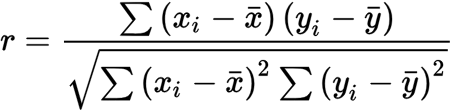 r =  67.5/8.98*32.4
r= 67.5/290.95
r = 0.231
SPSS data analysis
Findings- From the above SPSS data analysis we found that the r value is 0.231, it indicates a weak positive relationship between age and income.
 As the p-value associated with r (i.e.0.581) is more than 0.05 ,   then the null hypothesis is accepted and the alternative hypothesis is rejected.
So, we can conclude that there is no significant effect of age on the income of individual.
CONCLUSION
Correlation is a statistical measure that describes the extent to which two variables change together.
 It ranges from -1 to 1. A correlation of 1 indicates a perfect positive correlation, where as one variable increases, the other also increases. A correlation of -1 indicates a perfect negative correlation, where as one variable increases, the other decreases.
 A correlation of 0 indicates no linear relationship between the variables.
THANK YOU